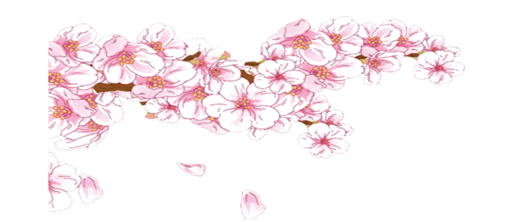 四年级数学·下    新课标[江苏]    第4单元
认识计算器
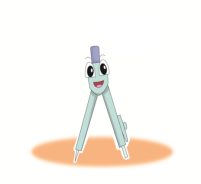 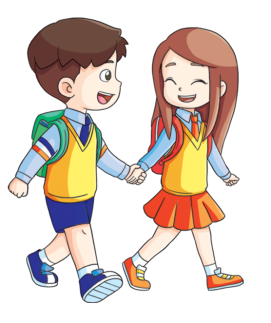 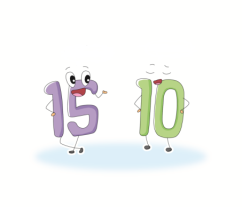 WWW.PPT818.COM
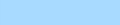 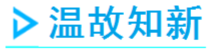 我是古代劳动人民发明创造的计算工具，我计算灵便、准确。
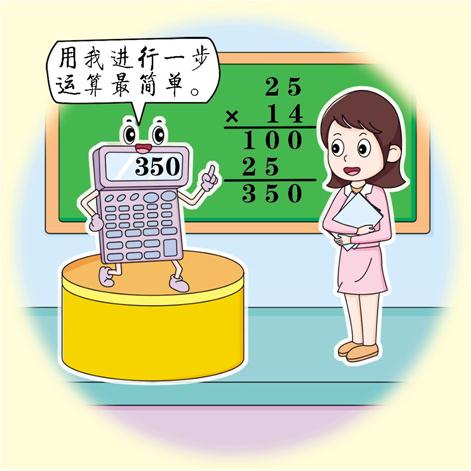 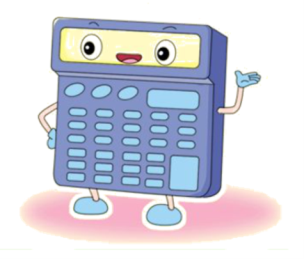 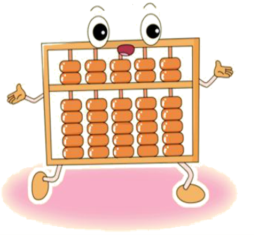 我是现代人发明创造的计算工具，我计算速度快、准确性高！
我是算盘
我是计算器
知识点1　认识计算器
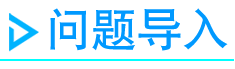 在进行比较复杂的计算时,人们通常使用计算器。关于计算器,你知道些什么?计算器怎样开机、关机?计算器的各种键有什么作用?
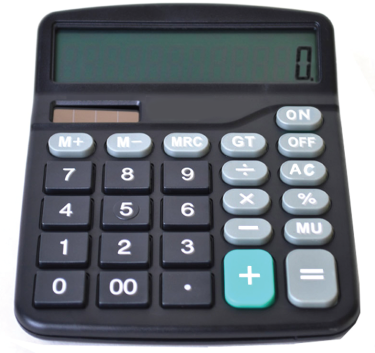 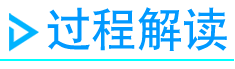 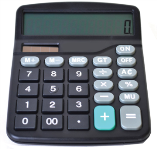 1.常用计算器的类型
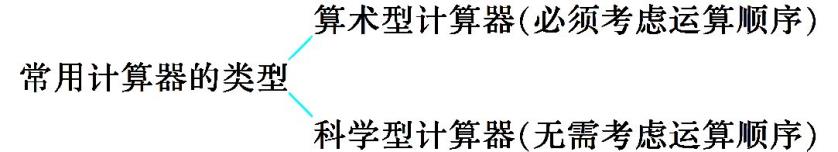 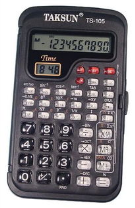 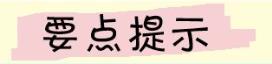 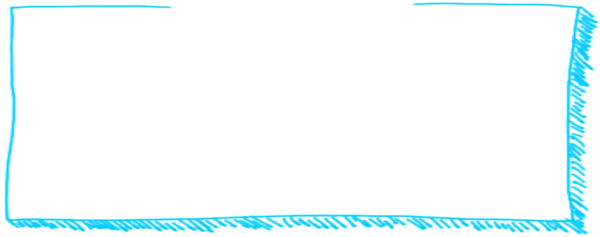 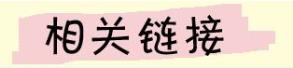 计算器是一种计算工具,有很多计算功能,日常生活中使用计算器很普遍。
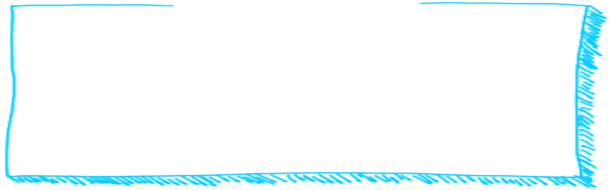 计算器一般由电源开关、显示屏、键盘、内部电路等几部分组成。
2.介绍计算器
你认识计算器上常用的按键吗？
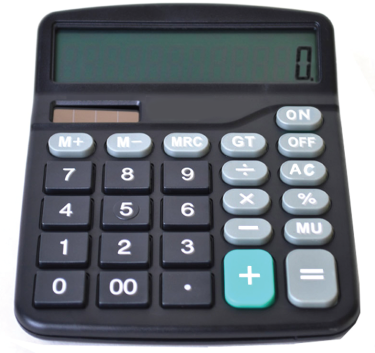 显示屏
开机键
关机键
消除键
运算符号键区
数字键区
等于键
你能在自己的计算器上找到这些键吗？
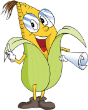 3.常用键的名称及功能
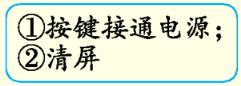 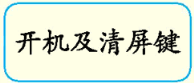 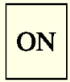 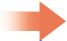 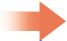 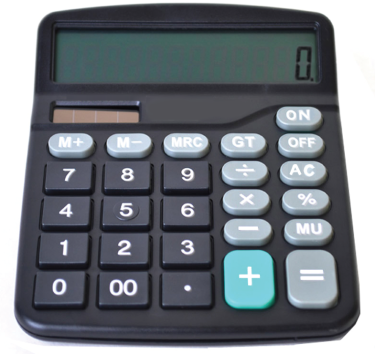 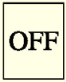 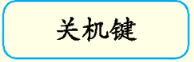 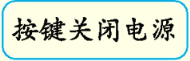 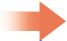 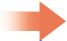 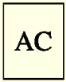 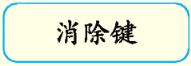 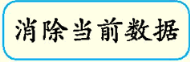 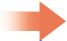 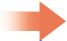 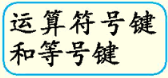 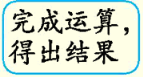 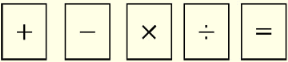 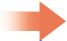 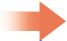 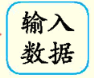 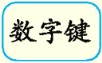 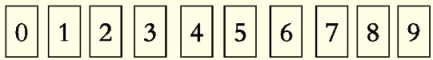 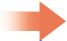 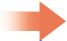 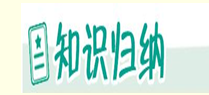 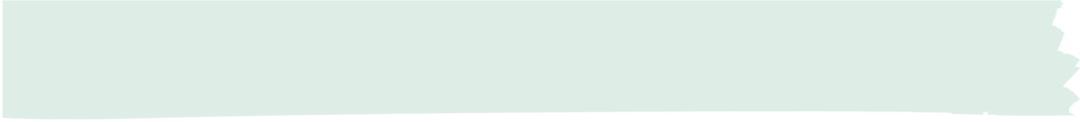 1.计算器类型:科学型计算器、算术型计算器。
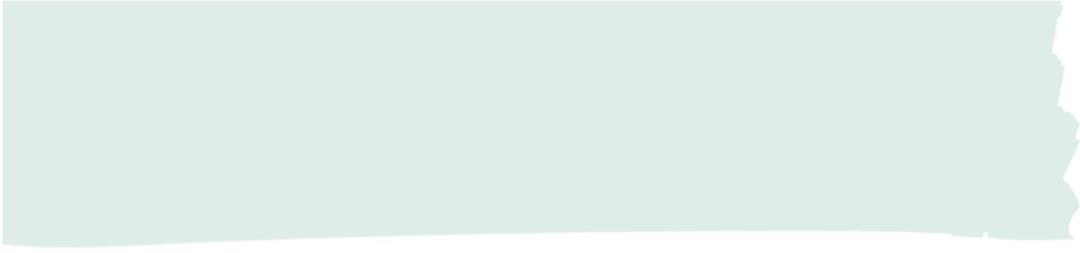 显示器：显示输入的信息及计算结果   
2.计算器面板构造
                                键盘：输入信息
知识点2　应用计算器进行一步运算
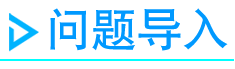 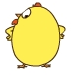 用计算器计算38+27、30×18。
1
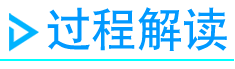 按从左至右的顺序依次按数字键、运算符号键、数字键、等号键
显示器上显示计算结果
按ON开机
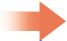 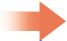 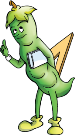 你是怎样按键计算的？动手试一试。
计算过程：
=65
计算38+27
计算30×18
=540
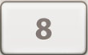 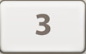 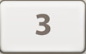 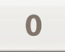 38.
30.
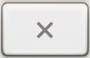 38.
30.
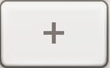 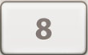 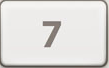 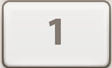 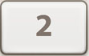 27.
18.
65.
540.
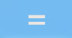 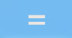 检验：
或
或
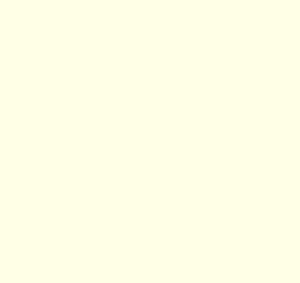 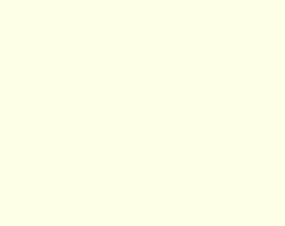 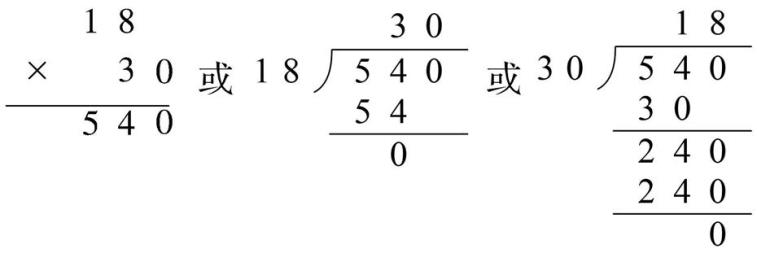 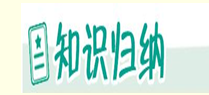 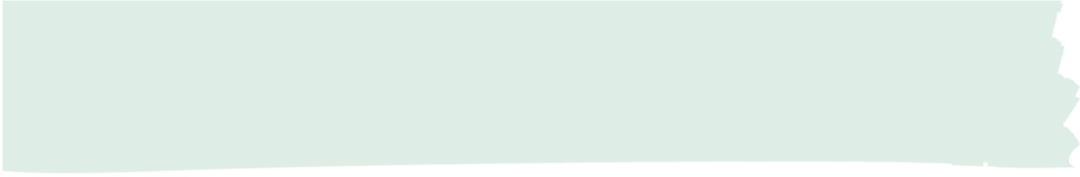 用计算器计算一步运算,依次按准相应键输入,便会显示正确的结果。
知识点3　应用计算器进行两步运算
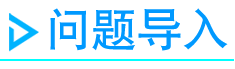 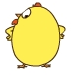 2
用计算器计算40000-165×182。
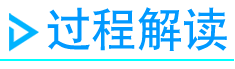 用算术型计算器计算
40000-165×182
= 40000-
=
165.
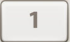 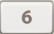 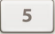 165.
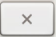 30030
182.
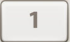 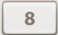 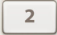 9970
30030.
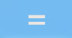 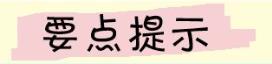 0.
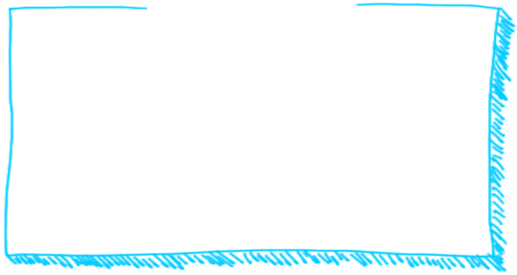 ON/AC
因为算术型计算器无法识别运算顺序,所以运算时应先算乘法,记录下结果,清屏后再算减法。
4000.
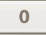 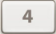 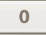 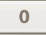 4000.
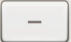 30030.
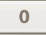 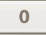 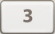 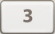 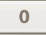 9970.
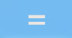 用科学型计算器计算
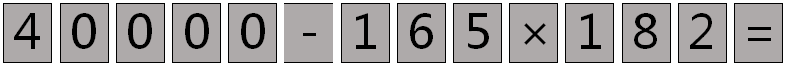 按算式书写顺序依次按                                                           ，
直接得出结果9970。
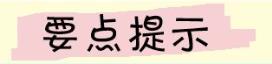 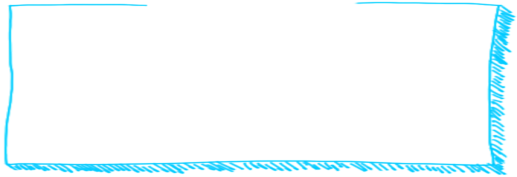 手机自带的计算器操作简单,便于携带,属于科学型计算器。
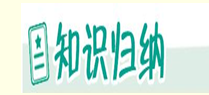 用计算器计算两步计算题：（1）确定运算顺序，按运算顺序进行计算。（2）当运算顺序与书写顺序不一致时，算完第一步后要记录结果，清屏后再算第二步。
科学型计算器:直接根据书写顺序按键。
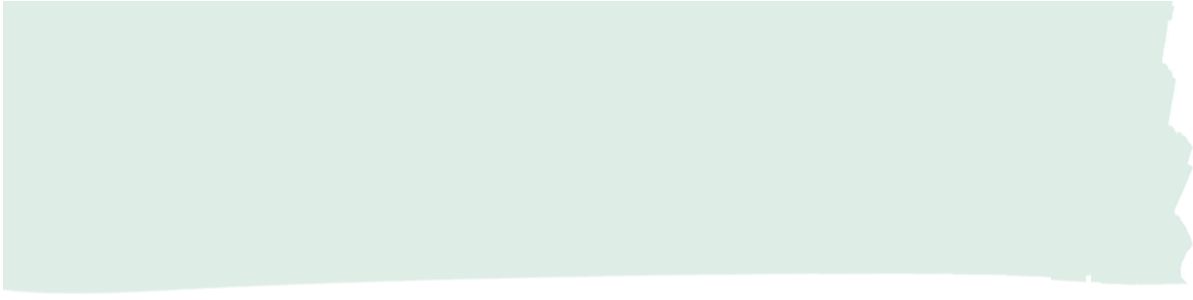 巧学妙记
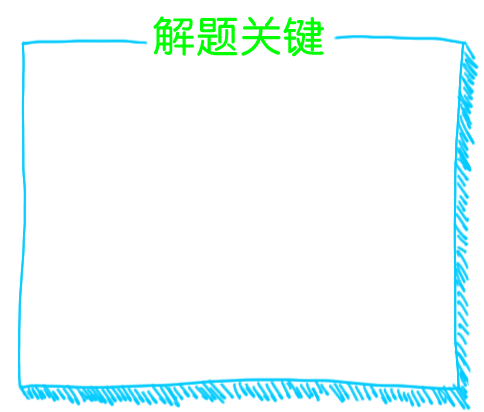 计算器，本领大，任何计算都不怕。
同级运算按顺序，确定顺序莫着急。
算完一题需清屏，再算下题才可行。
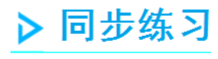 ×46
÷23
×135
÷45
870
40020
1740
5220
234900
-8346
×13
+8889
÷500
9893
20111
29000
1547
58
用计算器计算，直接写出得数。
2761×45=                    625-128=                   3363÷57= 
41600÷128=                2907-1798=               6278+2837=
7832×12=                    9087+1297=              3268÷43=
497
59
124245
1109
325
9115
10384
93984
76
用计算器计算。
    188×86÷47		          658×21-1365
=16168÷47
=344
=13818-1365
=12453
（394+5477）×57	      945×（2233÷29）
=5871×57
=334647
=945×77
=72765
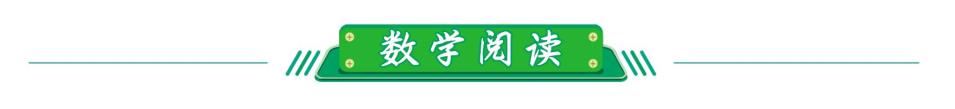 算盘的由来
算盘的历史久远,它是我国古代劳动人民智慧的结晶,也是我国古代科学成就之一。我国自开始使用算盘至今已有1000多年的历史了,流行最广的珠算书也有400多年的历史。
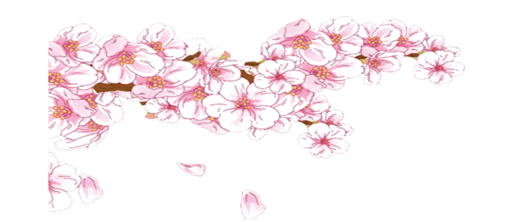 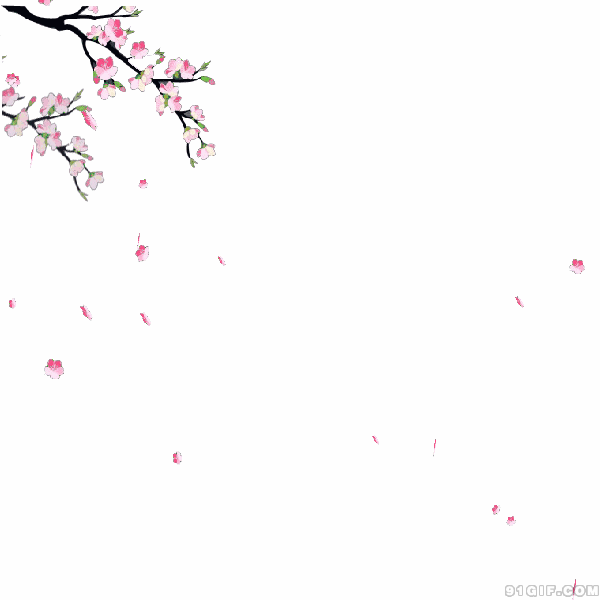 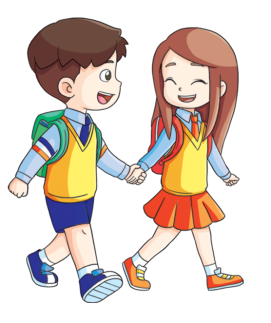 见
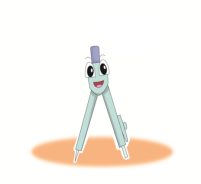 再
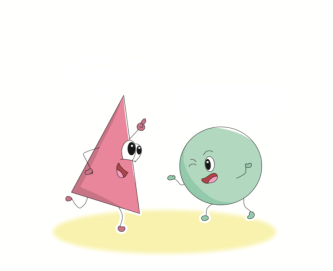 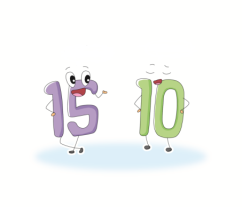 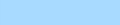